Long Form Audit Report
- CA. SHRINIWAS Y. JOSHI
CA. SHRINIWAS Y. JOSHI
1
Reporting – Long Form Audit Report
LFAR is a effective tool to the auditors to keep the Bank informed about lacunae, short coming and failure in respect of compliance or adherence to the Internal Controls operational in the Branch.
 LFAR for Branches is a separate report in a question answer format 
 LFAR for HO is a narrative format 
 Annexure to be given along with the LFAR which is applicable for branches having large/ irregular/ critical advance accounts having large limits
LFAR introduced in 1985, subsequent revision in 1992-1993 and 2003. And now in September 2020
CA. SHRINIWAS Y. JOSHI
2
Reporting – Long Form Audit Report (LFAR)
The Branch is responsible for compiling the information / statements required for LFAR and the auditors should verify the same.
Auditors should ensure that the documentation of files is adequate and the records and working papers are planned and filed systematically in respect of matters included in the LFAR. 
Regional Office / Zonal Office / Head Office / Statutory Central Auditors / External Auditors / RBI auditors etc. are the various users of the LFAR
CA. SHRINIWAS Y. JOSHI
3
[Speaker Notes: Sub PLR lending – reducing margins – is Credit Risk priced appropriately
For speedy sanction – a good credit rating system is essential…
Different Reports – different users keep in mind that and hence report separately without cross references]
Must Do’s
Study the Questionnaire thoroughly.
 Each answer should be precise. 
 Avoid vague or general comment.
 Give specific instances of weakness/shortcomings.
 Qualification  remarks MUST be part of the main report.
Make specific disclosures in respect of extent of checking, manner of sample selection, limitations on documents verified, representation received etc.
CA. SHRINIWAS Y. JOSHI
4
Must Do’s
Important work to be done by partners only
Training to staff is a must
Main Audit Report and LFAR are two separate reports.
Main Report is a self contained document and should not contain any references to LFAR.
Should be sufficiently detailed and quantified to enable expeditious consolidation.
 Do not make current year’s LFAR a replica of previous year.
CA. SHRINIWAS Y. JOSHI
5
Must Do’s
LFAR Questionnaire is only indicative in nature. Auditor may report any other important matter, he wishes to draw management’s attention.

Give disclaimer w.r.t. any significant problem faced such as lack of availability of necessary information, lack of availability of computer system, non-availability of instructions of controlling authority, reliance placed by auditor on the computer system or reliance placed on previous year’s LFAR/Concurrent and other Audit Reports
CA. SHRINIWAS Y. JOSHI
6
Must Do’s
Some important areas to be noted while preparing LFAR are –

Information to be collected and stated
Limits fixed and various instructions given by Controlling Authority
Certain questions need auditor’s opinion or listing cases examine and text check done 
Certain cases study of system presently in operation is required 
Certain questions required auditor to give suggestion for improvement or minimizing losses.
CA. SHRINIWAS Y. JOSHI
7
Must Do’s
LFAR is of utmost importance to the management as well as the Central Auditors.
Finalize Statutory Report and LFAR simultaneously.
Should be well drafted. 
Scope of work carried out should be clearly specified.
Should create an impact on the bank management about the quality of work carried out.
CA. SHRINIWAS Y. JOSHI
8
LFAR and Statutory Audit Report
LFAR is not a substitute for the Statutory Audit Report and are two independent and different Audit Reports, hence cross-referencing for any comments or qualifications should not be done.
Based on audit, if any matter having impact on true and fair view of financial statements or warrants adding qualification/Matter of emphasis in Auditor’s Report (for e.g. non classification of account as NPA/ under-provision for advances)than mere reference of same in LFAR is not sufficient.
CA. SHRINIWAS Y. JOSHI
9
LFAR
Mainly in 3 parts 
Compliance
Deficiencies 
Test check & Verification
CA. SHRINIWAS Y. JOSHI
10
I – Assets	     1. cash
Does the system ensure that cash maintained is in effective joint custody of two or more officials, as per the instructions of the controlling authorities of the bank?
 Have the cash balances at the branch/ATMs been checked at periodic intervals as per the procedure prescribed by the controlling authorities of the bank?
CA. SHRINIWAS Y. JOSHI
11
I – Assets	     1. cash
c. (i)    Does the branch generally maintain / carry cash balances, which vary significantly from the limits fixed by the controlling authorities of the bank?
    (ii)   Does the figure of the balance in the branch books in respect of cash with its ATM(s) tally with   the   amounts   of   balances   with   the respective   ATMs,  based  on  the   year   end scrolls generated by the ATMs? If there is any difference, same should be reported
CA. SHRINIWAS Y. JOSHI
12
I – Assets	     1. cash
d.   Whether the insurance cover available with the branch adequately meets the requirement to cover the cash-in hand and cash-in transit?
CA. SHRINIWAS Y. JOSHI
13
I – Assets    2. Balances with RBI, State Bank of  India and other banks
Were balance confirmation certificates obtained in respect of outstanding balances as at the year-end and whether the aforesaid balances have been reconciled? The nature and extent of differences should be reported
Observations on the reconciliation statements may be reported in the following manner:
      (i) Cash transactions remaining un-responded (give details)
CA. SHRINIWAS Y. JOSHI
14
I – Assets    2. Balances with RBI, State Bank of  India and other banks
(b) (ii)   Revenue items requiring adjustments / write-off (give details)

(b)(iii)   Other credit and debit entries originated in the statements provided by RBI/other banks, remaining un-responded for more than 15 days:
CA. SHRINIWAS Y. JOSHI
15
I – Assets    2. Balances with RBI, State Bank of  India and other banks
(b) (iv)  Where the branch maintains an account with RBI, the following additional matter may be reported:
Entries originated prior to, but communicated/ recorded  after  the  year  end  in  relation to currency chest operations at the branch/other link branches, involving deposits into / withdrawals   from   the   currency  chest attached to such branches (Give details)
(c)   In case, any matter deserves special  attention of the management, the same  may be reported.
CA. SHRINIWAS Y. JOSHI
16
I – Assets  3. Money at Call and Short Notice
(a)  	Has the branch kept money-at-call and   short notice during the year?

(b) 	Has the year-end balance been duly  confirmed and reconciled?
CA. SHRINIWAS Y. JOSHI
17
I – Assets  3. Money at Call and Short Notice
(c)   Has interest accrued up to the year-end been properly recorded?

(d)   Whether instructions/guidelines, if any, laid down by the controlling authorities of the bank have been complied with?
CA. SHRINIWAS Y. JOSHI
18
1 – Assets		4. Investments
(a)    In respect of purchase and sale of investments, has the branch acted within its delegated authority, having regard to the instructions/ guidelines in this behalf issued by the controlling authorities of the bank?

(b)   Have the investments held by the branch whether on its own account or on behalf of the Head Office/other branches been made available for physical verification? Where the investments are not in the possession of the branch, whether evidences with regard to their physical verification have been produced?
CA. SHRINIWAS Y. JOSHI
19
1 – Assets		4. Investments
(c)    Is the mode of valuation of investments in accordance with the RBI guidelines or the norms prescribed by the relevant regulatory authority of the country in which the branch is located whichever are more stringent?
(d)    Whether there are any matured or overdue investments which have not been encashed and / or has not been serviced? If so, give details?
CA. SHRINIWAS Y. JOSHI
20
1 – Assets             		5. Advances
(1)   The answers to the following questions may be based on the auditor’s examination of all large advances.
For this purpose, large advances are those in respect of which the outstanding amount is in excess of 10%  of outstanding aggregate balance of fund based and non-fund based advances   of   the   branch   or   Rs.10 crores, whichever is less.
Care- For all accounts above the threshold, the transaction audit/account specific details to be seen   and   commented,   whereas   below the threshold, the process needs to be checked and commented upon. Comments of the branch auditor on advances with significant adverse features, which might need the attention of the management   /   Statutory   Central Auditors, should be appended to the LFAR.
(2)  The critical comments based on the review of the above and other test check should be given in respective paragraphs as given in LFAR given below.
CA. SHRINIWAS Y. JOSHI
21
1 – Assets             		5. Advances
1(a)  List of accounts examined for audit


 





(b) (1) Credit Appraisal
 In your opinion, has the branch generally  complied  with the procedures / instructions of the  controlling authorities of the bank regarding loan  applications, preparation of proposals for grant/  renewal of advances, enhancement of limits, etc., including adequate appraisal documentation in  respect thereof. What, in your opinion, are  the   major  shortcomings  in   credit appraisal, etc.
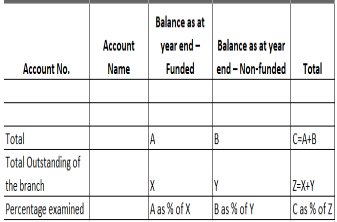 CA. SHRINIWAS Y. JOSHI
22
1 – Assets             		5. Advances
(2)        Have  you  come  across  cases of quick  mortality in accounts, where the facility  became non-performing within a period  of  12  months  from  the  date  of  first  sanction? Details of such accounts  may  be provided in following manner:-
         Account No.
         Account Name
         Balance as at year end
(3)     Whether  in borrowal  accounts the applicable  interest  rate  is correctly fed into the system?
CA. SHRINIWAS Y. JOSHI
23
1 – Assets             		5. Advances
(4)  Whether  the  interest  rate  is  reviewed  periodically as per the guidelines  applicable to floating rate loans linked to  MCLR / EBLR (External Benchmark Lending Rate)?
(5)   Have you come across cases of frequent renewal / rollover of short-term loans? If  yes, give the details of such accounts.
CA. SHRINIWAS Y. JOSHI
24
1 – Assets             		5. Advances
(  

6)   Whether correct and valid credit rating,  if  available,  of  the  credit  facilities of  bank's  borrowers  from  RBI accredited Credit Rating Agencies has been fed into the system?
(c) Sanctioning / Disbursement
      (1)  In the cases examined by you, have you  come across instances of:
Credit facilities having been sanctioned beyond the delegated authority or limit fixed for the branch? Are such cases promptly reported to higher authorities?
CA. SHRINIWAS Y. JOSHI
25
1 – Assets             		5. Advances
(2)  Whether advances have been disbursed without complying with the terms and conditions of the sanction? If so, give details of such cases.

(3)  Did the bank provide loans to companies for buy-back of  shares/securities?
CA. SHRINIWAS Y. JOSHI
26
1 – Assets             		5. Advances
(d) Documentation 
(1)    In the cases examined by you, have you come across instances of: 
Credit facilities released by the branch without execution of all the necessary documents? If so, give details of such cases.
(2)  Did the bank provide loans to companies for buy-back of  shares/securities?
CA. SHRINIWAS Y. JOSHI
27
1 – Assets             		5. Advances
(d) Documentation .. Contd..

(3)  Advances against lien of deposits have been granted without marking a lien on the   bank’s   deposit   receipts   and the  related accounts in accordance with the guidelines of the controlling  authorities of the bank.
CA. SHRINIWAS Y. JOSHI
28
1 – Assets             		5. Advances
(e) Review/Monitoring/Supervision
i.   Is the procedure laid down by the controlling authorities of the bank, for periodic review of advances, including periodic balance confirmation / acknowledgement of debts, followed by the branch? Provide analysis of the accounts  overdue  for  review/renewal.
 What,   in    your   opinion,   are   major  shortcomings in monitoring, etc.
a.  between 3 to 6 months, and (Earlier it was between 6 months to 1 year) 
b. over 6 months (Earlier it was over 1 year)
(ii)  (a) Are the stock/book debt statements and other periodic operational data and financial statements, etc., received regularly from the borrowers and duly scrutinized? Is suitable action taken on the basis of such scrutiny in appropriate cases?
      (b) Is the DP properly computed?
CA. SHRINIWAS Y. JOSHI
29
1 – Assets             		5. Advances
(c)    Whether the latest audited financial statements are obtained for accounts reviewed / renewed during the year?

(iii)  (a) Whether there exists a system of obtaining reports on stock audits periodically?
        (b) If so, whether the branch has complied with such system?
        (c) Details of:
-    cases where stock audit was required but was not conducted
 -    where stock audit was conducted  but no action was taken on adverse features
CA. SHRINIWAS Y. JOSHI
30
1 – Assets             		5. Advances
(iv)   Indicate the cases of advances to non-  corporate entities with limits beyond that is set by the bank where the branch has   not   obtained   the   duly   audited  accounts of borrowers.
(v)    Does the branch have on its record, a due diligence report in the form and manner required by the Reserve Bank of India in respect of advances under consortium and multiple banking arrangements. Give the list of accounts where such certificate/report  is not  obtained or not available on record.
(In case, the branch is not the lead bank, copy of certificate /report should be obtained from lead bank for review and  record)
CA. SHRINIWAS Y. JOSHI
31
1 – Assets             		5. Advances
(vi)  Has the inspection or physical verification of securities charged to the bank been carried out by the branch as per the procedure laid down by the controlling authorities of the bank?
Whether there is a substantial  deterioration in value of security during  financial   year  as  per  latest  valuation  report in comparison with earlier valuation report on record?
 (vii)In respect of advances examined by you, have you come across cases of deficiencies, including in value of securities and inspection thereof or any other adverse features such as frequent/ unauthorized overdrawing beyond limits, inadequate insurance coverage, etc.?
CA. SHRINIWAS Y. JOSHI
32
1 – Assets             		5. Advances
(viii)  Whether the branch has any red-flagged  account? If yes, whether any  deviations  were observed related to compliance  of  bank's   policy  related   with   Red Flag  Accounts?
(ix)    Comment on adverse features considered significant in top 5 standard  large advances and which need management's attention.
CA. SHRINIWAS Y. JOSHI
33
1 – Assets             		5. Advances
(x)     In respect of leasing finance activities, has the branch complied with the guidelines issued by the controlling authorities of the bank relating to security creation, asset inspection, insurance, etc.? Has the branch complied with the accounting norms prescribed by the controlling authorities of the bank relating to such leasing activities?
CA. SHRINIWAS Y. JOSHI
34
1 – Assets             		5. Advances
(f)  (i) Asset Classification, Provisioning of Advances and Resolution of Stressed Assets
 a)  Has the branch identified and classified advances into standard /     substandard / doubtful / loss assets through the computer system,  without manual intervention?
b)    Is this identification & classification in line with the norms prescribed by the Reserve Bank of India
CA. SHRINIWAS Y. JOSHI
35
I – Assets  5. Advances General Instructions
(c) Whether the branch is following the    system    of    classifying  the account  into SMA-0, SMA-1, and    SMA-2. Whether the auditor disagrees with the branch classification of advances into standard (Including SMA-0, SMA-1, SMA-2) / sub-standard / doubtful / loss assets, the details of such advances with reasons should be given
(d) Also indicate whether required changes have been incorporated/ suggested in the Memorandum of Changes.
CA. SHRINIWAS Y. JOSHI
36
I – Assets  5. Advances General Instructions
e) List the accounts (with outstanding in excess of Rs. 10.00 crore) which have  either  been  downgraded  or     upgraded   with   regard   to   their classification   as Non-Performing  Asset or Standard Asset during the year and the reason thereof.
f) Whether RBI guidelines on income recognition and provisioning have been
CA. SHRINIWAS Y. JOSHI
37
I – Assets  5. Advances General Instructions
(ii) a) Whether the branch has reported  accounts restructured or rephased   during   the   year   to  Controlling   Authority  of the bank?
b) Whether the RBI Guidelines for restructuring  on  all  such cases have been followed.
c) Whether the branch complies with  the  regulatory  stance   for  resolution   of   stressed assets,  including  the  compliance  with  board  approved  policies  in this regard, tracking/reporting of defaults  for  resolution purposes  among others?
CA. SHRINIWAS Y. JOSHI
38
I – Assets  5. Advances General Instructions
(iii) a) Whether the upgradations in non-performing  advances  is  in line with the norms  of Reserve Bank of India
b) Where the auditor disagrees with upgradation of accounts? If yes, give reasons thereof.
(iv)   Have you come across cases where the relevant Controlling Authority of the bank  has  authorized  legal  action  for recovery  of  advances   or  recalling  of advances, but no such action was taken by the branch? If so, give details of such cases.
(v)    Whether there are any accounts wherein  process under  IBC is mandated but not  initiated by the branch?  Whether there are any borrowers at the  branch against whom the process of IBC is initiated by any of the creditors  including bank? If yes, provide the list of  such accounts and comment on the adequacy of provision made thereto?
CA. SHRINIWAS Y. JOSHI
39
I – Assets  5. Advances General Instructions
(vi)a) Have appropriate claims for credit guarantee (ECGC and others), if any, been duly lodged and settled?
b) Give details of claims rejected? (As per the given table)
c) Whether the rejection is appropriately  considered  while determining the provisioning
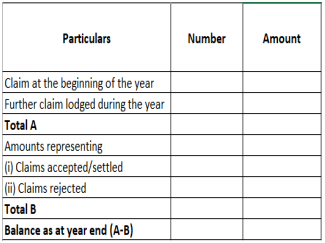 CA. SHRINIWAS Y. JOSHI
40
I – Assets  5. Advances General Instructions
(vii)    In respect of non-performing assets, has the branch obtained valuation reports from approved valuers for the immovables charged to the bank, once in three years, unless the circumstances warrant a shorter duration?
(viii) In the cases examined by you, has the branch complied with the Recovery Policy prescribed  by the controlling authorities of the bank with  respect to compromise/settlement and write- off cases? Details of the cases of  compromise/settlement and write-off cases  involving   write-offs/waivers in  excess of Rs. 50.00 lakhs may be given.
(ix)   Is the branch prompt in ensuring execution of decrees obtained for recovery from the defaulting borrowers? Give Age-wise analysis of decrees obtained and pending execution.
CA. SHRINIWAS Y. JOSHI
41
I – Assets  5. Advances General Instructions
(x)    Whether  in  the  cases   concluded   the  recoveries have been properly appropriated   against   the   principal / interest as per the policy of the bank?
(xi)   In  cases  where  documents  are  held at centralized processing centres / office, whether  the  auditor  has  received the relevant documents as asked by them on test check basis and satisfied themselves. Report  the  exceptions, if any
(xii)  List the major deficiencies in credit review, monitoring and supervision
CA. SHRINIWAS Y. JOSHI
42
I – Assets  5. Advances General Instructions
g)  Non-Fund Based facilities
     i. List of borrowers with details of LCs devolved or guarantees invoked during the year. 
        (Earlier it was "at the end of the year")
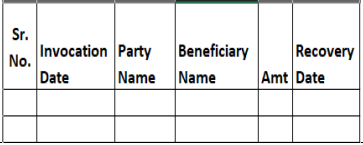 CA. SHRINIWAS Y. JOSHI
43
I – Assets  5. Advances General Instructions
ii.   List of borrowers where the LCs have been devolved or guarantees have been invoked but not paid with amount thereof.
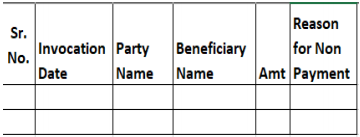 CA. SHRINIWAS Y. JOSHI
44
I – Assets  5. Advances General Instructions
(iii)    List of instances where interchangeability  between  fund based and non-fund-based facilities was  allowed subsequent  to  devolvement of  LC / invocation of BG.
CA. SHRINIWAS Y. JOSHI
45
I – Assets  6. Other Assets
(a) (i)   Suspense Accounts/Sundry Assets
Does the system of the bank ensure expeditious clearance of items debited to Suspense Account? Details of outstanding entries in excess of 90 days may be obtained from the branch and the reasons for delay in adjusting the entries may be ascertained. Does your scrutiny of the accounts under various sub-heads reveal balances, which in your opinion are not recoverable and would require a provision/write-off? If so, give details.
(ii)  Does your test check indicate any unusual items in these accounts? If so, report their nature and the amounts involved. Are there any intangible items under this head e.g. losses not  provided / pending investigation?
CA. SHRINIWAS Y. JOSHI
46
2 – Liabilities	1. Deposits
(a)    Does the bank have a system of identification of dormant/ inoperative accounts and internal controls with regard to operations in such accounts? In the cases examined by you, have you come across instances where the guidelines laid down in this regard have not been followed? If yes, give details thereof.
(b)    After the balance sheet date and till the date of audit, whether there have been any unusual  large movements (whether increase or decrease) in the aggregate deposits held at the year-end? If so, obtain the clarifications from the branch and give your comments thereon.
CA. SHRINIWAS Y. JOSHI
47
2 – Liabilities	1. Deposits
(c)     Whether the scheme of automatic renewal of deposits applies to FCNR(B) deposits? Where such deposits have been renewed, report whether the branch has satisfied itself as to the 'non-resident status' of the depositor and whether the renewal is made as per the applicable regulatory guidelines and the original receipts / soft copy have been dispatched.
(d)    Is   the   branch   complying   with   the regulations on minimum balance requirement and levy of charges on non- maintenance of minimum balance in  individual savings accounts?
CA. SHRINIWAS Y. JOSHI
48
2 – Liabilities        2.Other Liabilities
(a)  The number of items and the aggregate amount of old outstanding items pending for one years or more be obtained from the branch and reported under appropriate heads. Give details thereof.



(b)  Does your test check indicate any unusual items or material withdrawals or debits in these accounts? If so, give details thereof.
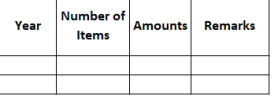 CA. SHRINIWAS Y. JOSHI
49
2 – Liabilities        3. Contingent Liabilities
List of major items of the contingent liabilities (other than constituent’s liabilities such as guarantees, letter of credit, acceptances, endorsements, etc.) not acknowledged by the branch?
CA. SHRINIWAS Y. JOSHI
50
III – PROFIT AND LOSS ACCOUNT
(a)     Has the test checking of interest/discount/ commission/ fees etc. revealed excess/short credit of a material amount? If so, give details thereof.
(b)     Has the branch complied with the Income Recognition norms prescribed by R.B.I.? (The Auditor may refer to the instructions of the controlling authorities of the bank regarding charging of interest on non-performing assets).
CA. SHRINIWAS Y. JOSHI
51
III – PROFIT AND LOSS ACCOUNT
(c)      Has the test check of interest on deposits revealed any excess/short debit of material amount? If so, give details thereof.
(d)     Does the bank have a system of estimating and providing interest accrued on overdue/matured/ unpaid/ unclaimed term deposits including in  respect of deceased depositors?
(e)     Are there any divergent trends in major items of income and expenditure, in comparison with corresponding previous year, which are not satisfactorily explained by the branch? If so, the same may be reported.
CA. SHRINIWAS Y. JOSHI
52
IV – GENERAL  1. GOLD/ BULLION/ SECURITY ITEMS
(a)   Does the system ensure that gold/bullion is  in  effective joint  custody of two  or more officials, as per the instructions of  the controlling authorities of the bank?
(b)    Does   the   branch   maintain  adequate records  for  receipt, issues and balances of gold/bullion and updated regularly? 
        Does the periodic verification reveal any excess/shortage of stocks as compared to book records and if any discrepancies observed  have  been promptly reported to controlling authorities of the bank?
(c)    Does the system of the Bank ensure  adequate internal control over issue and  custody of security items (Term Deposit  Receipts, Drafts, Pay Orders, Cheque  Books,Traveller’s Cheques, Gift  Cheques, etc.)? Whether the system is  being followed by the branch? Have you  come across cases of missing/lost  items?
CA. SHRINIWAS Y. JOSHI
53
IV – GENERAL 	2. BOOKS AND RECORDS
(a)     Whether there are any software /  systems (manual or otherwise) used at  the branch which are not integrated with  the CBS? If yes, give details thereof.
(b) i)  In case the branch has been subjected  to IS Audit whether there are any adverse features reported and have a  direct or indirect bearing on the branch accounts and are pending compliance?  If yes give details.
(b) ii)  Whether branch is generating, and verifying exception reports  at the  periodicity as prescribed by the bank
(b) iii) Whether the system of bank warrants expeditious compliance of daily  exception reports and whether there are any major observations pending  such compliance at the year end.
CA. SHRINIWAS Y. JOSHI
54
IV – GENERAL 	2. BOOKS AND RECORDS
(b) iv)  Whether  the  bank  has  laid   down procedures for manual intervention to   system generated data and proper authentication of the related transactions arising there from along with proper audit  trail  of  manual  intervention has been obtained.
(b) v)  Furnish   your   comments   on  data  integrity (including data entry, checking correctness/integrity of data, no back ended strategies etc.)  which is used for  MIS at HO / CO level.
CA. SHRINIWAS Y. JOSHI
55
IV – GENERAL 	3.Inter-Branch Accounts
Does the branch expeditiously comply  with/respond to the communications from  the designated cell/Head Office as regards  unmatched  transactions?  As at  the    year-end are there any un-  responded/un-complied queries or communications beyond 7 days? If so,  give details?
CA. SHRINIWAS Y. JOSHI
56
IV – GENERAL	4. Frauds
(i) Furnish particulars of: Frauds detected/classified but confirmation of reporting to RBI not available on record at branch.

 (ii) Whether any suspected or likely fraud cases are reported by branch to higher office during the year? If yes,  provide the details thereof related to  status of investigation.
CA. SHRINIWAS Y. JOSHI
57
IV – GENERAL	4. Frauds
(iii) In respect of fraud, based on your overall  observation,  please provide your comments on the potential risk areas  which might lead to perpetuation of fraud (e.g. falsification of accounts/false representation by the borrower; misappropriation of funds especially through related party/ shell company transactions; forgery and fabrication of financial documents like invoices, debtor lists, stock statements, trade credit documents, shipping bills, work orders and encumbrance certificates and avail credit; Use of current accounts outside consortium where Trust and Retention Account (TRA) is maintained, to divert funds; List of Debtors/ Creditors were being fabricated and receivables were not followed up/ write off of debt of relate parties; Fake export/shipping bill, etc.; Over statement of invoice amounts, stock statements, shipping bills, turnover; fly by night operations -including the cases where vendors, related/ associate parties, manufacturing units etc. aren’t available on the registered addresses; Round Tripping of funds, etc.)
CA. SHRINIWAS Y. JOSHI
58
IV – GENERAL	4. Frauds  5. Implementation of KYC/AML Guidelines
(iv) Whether the system of Early Warning Framework is working  effectively and as required, the early,  warning signals form the basis for  classifying an account as RFA.
(v) Implementation of KYC/AML Gidelines Whether the branch has adequate systems and processes, as required, to ensure     adherence    to  KYC/AML guidelines towards  prevention of money laundering and terrorist financing
(vi)  Whether the branch followed the KYC/AML guidelines based on the test check carried out by the branch auditors
CA. SHRINIWAS Y. JOSHI
59
IV – GENERAL 	6. Management Information System
a)   Whether   the   branch   has   the proper systems and procedures to  ensure data integrity   relating   to   all   data  inputs which   are   to   be   used    for   MIS  at corporate office level and for supervisory   reporting   purposes. 
 Have you  come  across  any  instances where data integrity was  compromised?
CA. SHRINIWAS Y. JOSHI
60
IV – GENERAL     7.Miscellaneous
7. Miscellaneous
(a) In   framing   your   audit report/LFAR, have you considered the major adverse comments   arising   out   of   the   latest reports such as:
i.    Previous year’s Branch Audit Report / LFAR;
ii.   Internal audit/ Snap Audit/ concurrent audit report(s);
iii.  Credit Audit Report;
iv.  Stock audit Report;
v.   RBI Inspection Report, if such inspection took place;
vi.  Income and Expenditure (Revenue) Audit;
vii. IS/IT/Computer/Systems Audit; and
viii. Any special inspection/ investigation report?
(b)  Are there any other matters, which you,  as branch auditor, would like to bring to  the notice of the management or the  Statutory Central Auditors?
CA. SHRINIWAS Y. JOSHI
61
LFAR Audit Approach
Study the LFAR questions thoroughly
Plan & Design Audit Program to 
	cover all aspects in LFAR Format
Prepare separate checklists for each point to be reported.
Record the extent of checking / sample selected.
Proper documentation & collecting Sufficient Appropriate Audit Evidence (SAAE) during the audit.
Write elaborate answers. Avoid Y/N/NA
Include facts, figures and examples to the extent possible in all answers to the questions.
LFAR Audit Approach
Observations resulting in adjustments to account heads needs to be reported along with MOC
Discuss the contents of report with Branch Management
Obtain Management Representation from Branch Manager on various matters based on Audit.
LFAR is an independent report read at a different point of time and hence do not give cross reference or qualifications or MOC in LFAR.
It’s a very important report for readers such as SCA and Management of Bank.
Thank You..
CA. SHRINIWAS Y. JOSHI
64